Федеральное Государственное Унитарное Предприятие
“Государственная корпорация по Организации Воздушного Движения”
Филиал “Аэронавигация Севера Сибири”
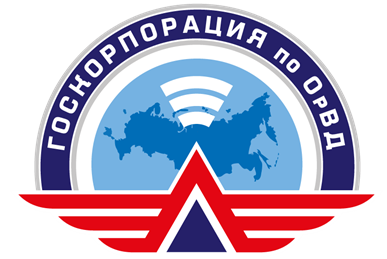 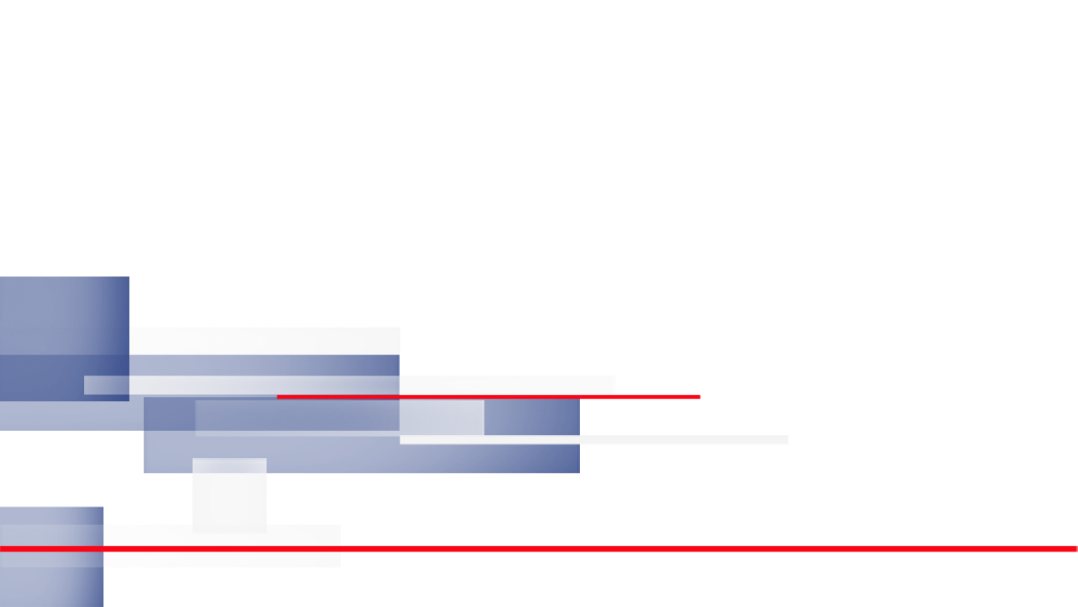 Особенности профессиональной деятельности
диспетчерского состава в условиях Крайнего Севера
филиала «Аэронавигация Северо-Восточной Сибири»
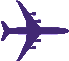 Главный врач 
филиала «Аэронавигация Северо-Восточной Сибири»
ФГУП «Госкорпорация по ОрВД»
Е.Т. Хромова
Октябрь 2017
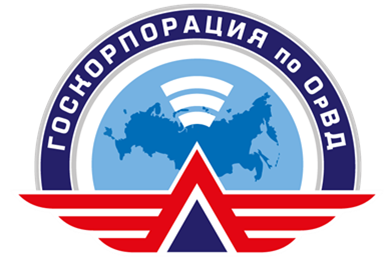 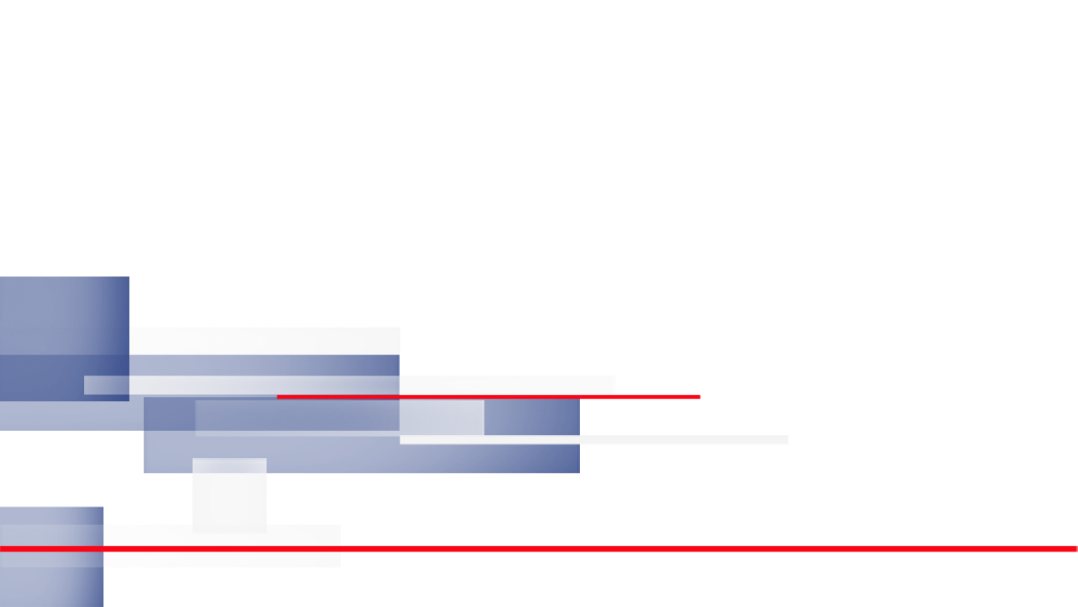 БЛАГОДАРЮ ЗА ВНИМАНИЕ
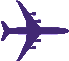